Introduction to VFR Charts
What is a VFR Chart
It is an aerial map of the ground that shows important information to pilots flying overhead

This information includes the airspace of the location and its boundaries

Airport type and contact frequency information

Topographical landmarks and elevation
Key features
Water Features
Light blue coloring refers to ‘Open Water’ such as bays, oceans, large lakes, and the water sources that feed them

‘Inland Water’ is denoted by dark blue and represents lakes, rivers, and reservoirs
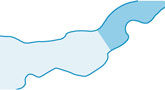 Water Features
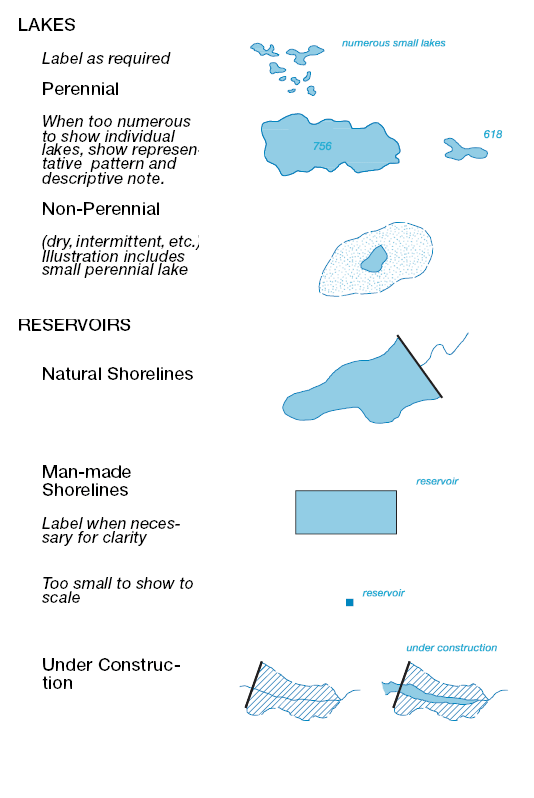 Perennial lake are a constant size year round while non-perennial lakes fluctuate in size

Man made shorelines are straight lines and may be labeled

Reservoirs that are too small to depict will be labeled by a point
Elevation
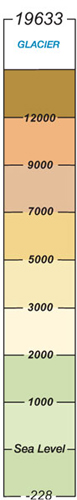 Elevation is read using a color coded legend that is specific to the map being read

Elevation is measured in relation to sea-level and may be negative at certain locations
Elevation
Special markers denote other obstacles with their height MSL and AGL

AGL will be in parentheses and may be excluded in congested maps to avoid confusion
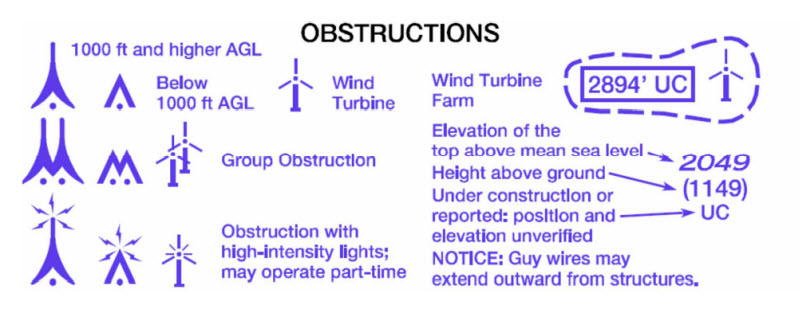 NAVAID
NAVAID
NAVAIDs help pilots with understand the direction to fly

There are several different types and may be combined on VFR charts
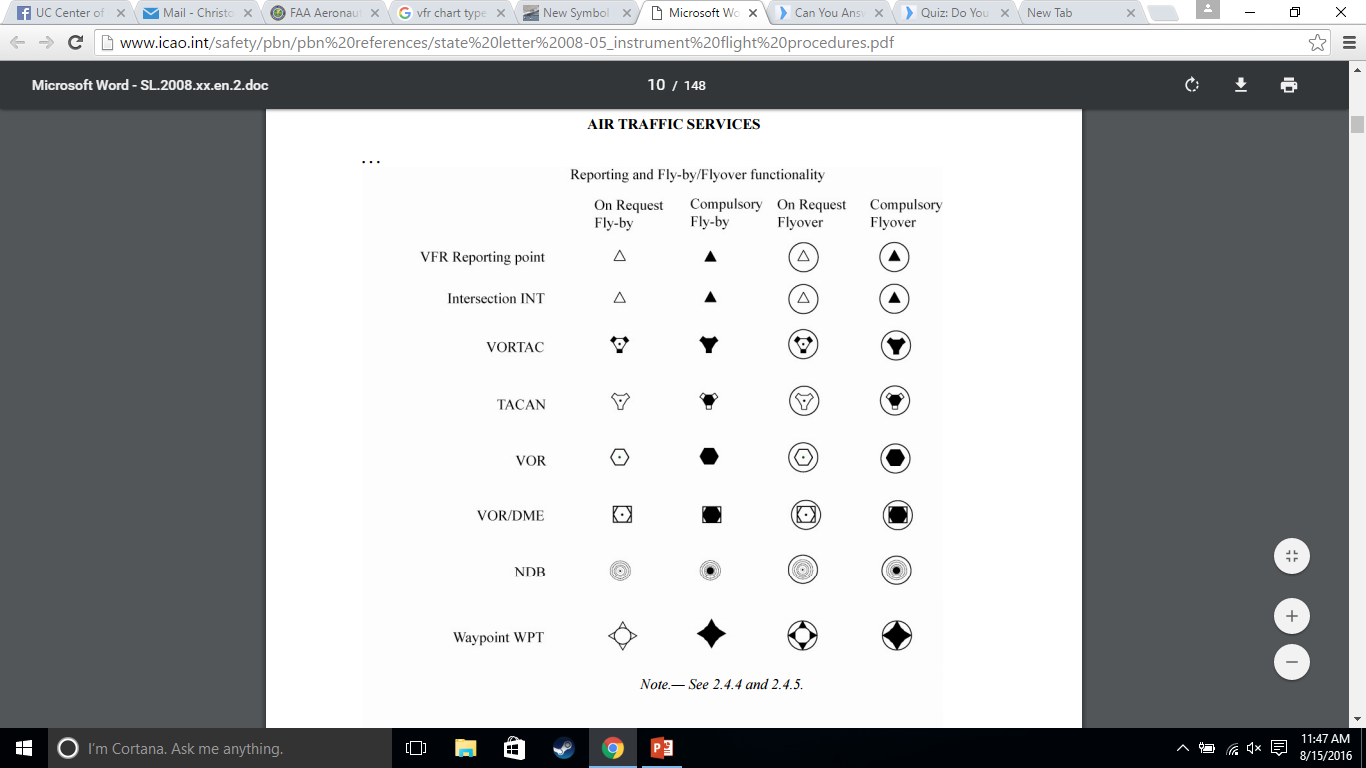 NAVAID
At airports NAVAIDs will be identified by an open circle next to the runway

The type of NAVAID will be displayed at the top of the box with the rest of the airstrip information
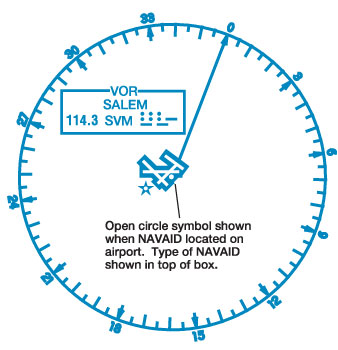 Airports
Airports
The color of the airfield determines whether it is towered (blue) or un-towered (purple)

Tick marks indicate that services are provided

A star denotes a beacon at the airport
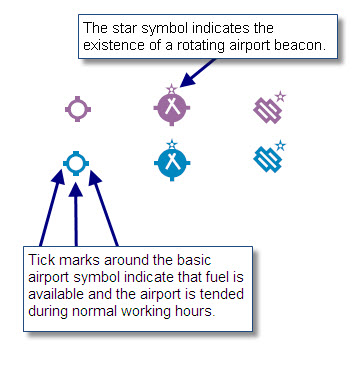 Airports
The image displayed can illustrate whether a runway is paved and how long it extends

The lines represent the runways and vary for every airport
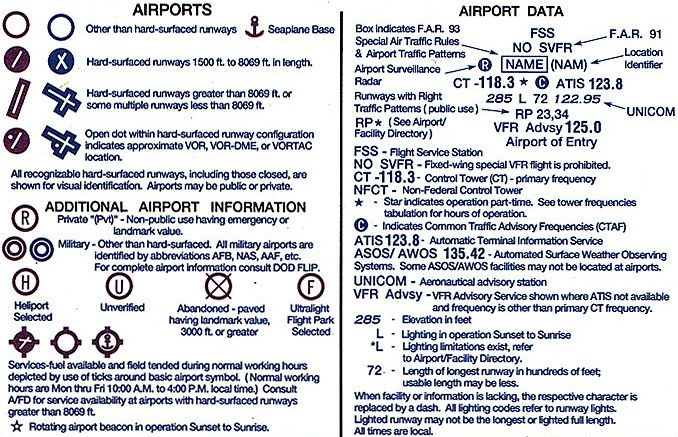 Airports
Special types of airports include military bases, private airports, and helipads

Abandoned airports are also shown so as to not confuse pilots
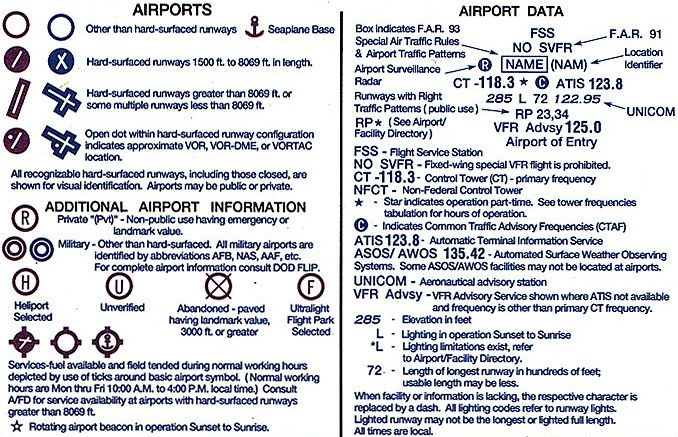 Airports
Airports also have an identifying box that gives useful information to pilots

This includes the name, radio frequency, altitude, the type of NAVAID, and weather information
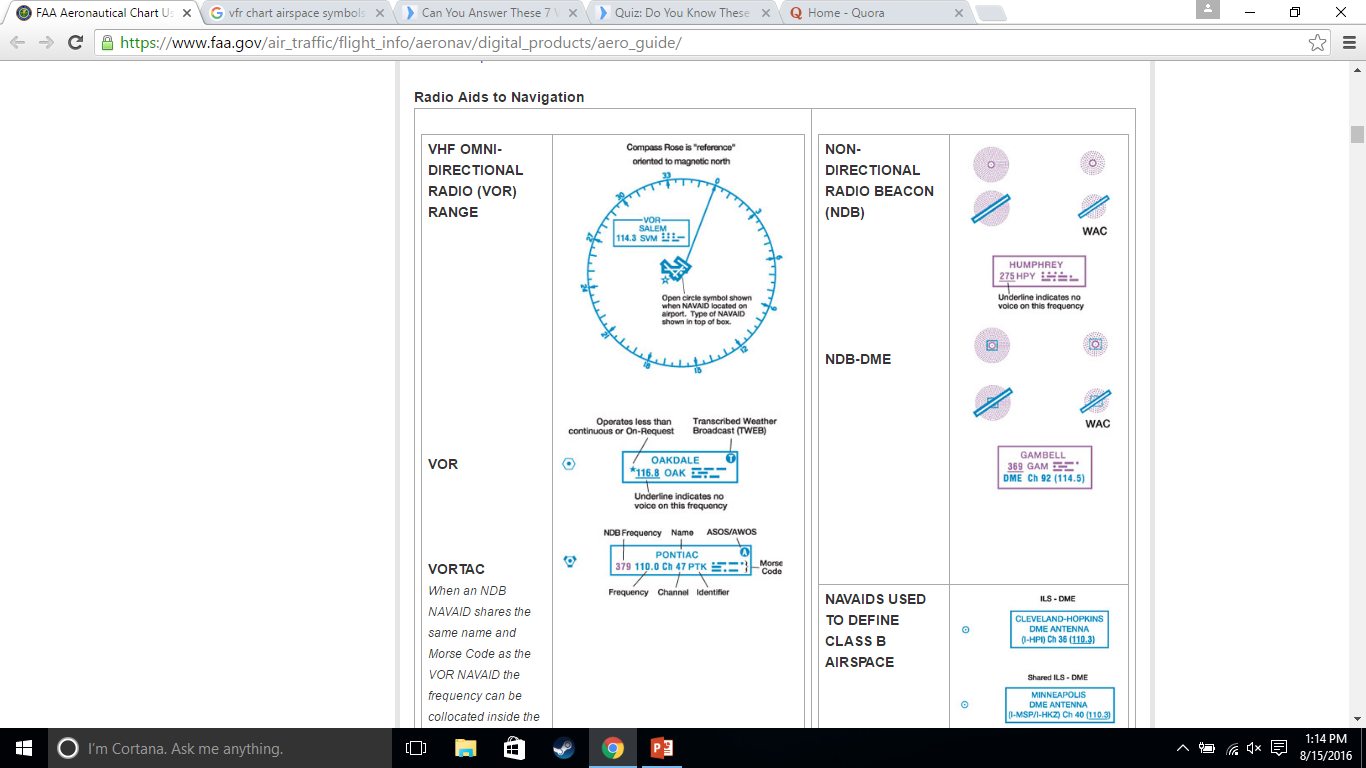 Airports
In the top left part of the airport identification box the 122.1R represents the frequency that is only receiving because of the ‘R’

To receive a message back the frequency has to be changed to 123.6
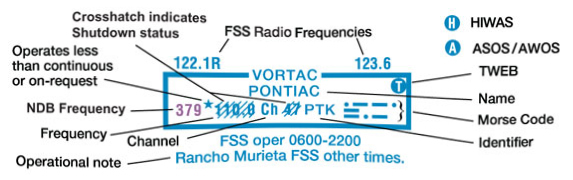 Airport
The VORTAC circled in red means that the airports NAVAID is a combination of VOR and TACAN

In the black circle is the weather information that is available from the airport
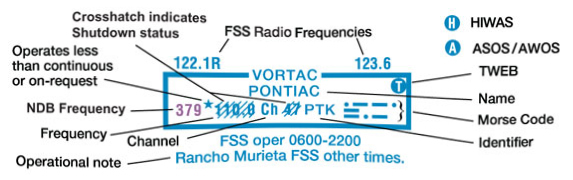 Airspace
Airspace
Airspace classifications are dependent on altitude and neighboring airspaces

The airspace between 	   defined spaces is class E  airspace
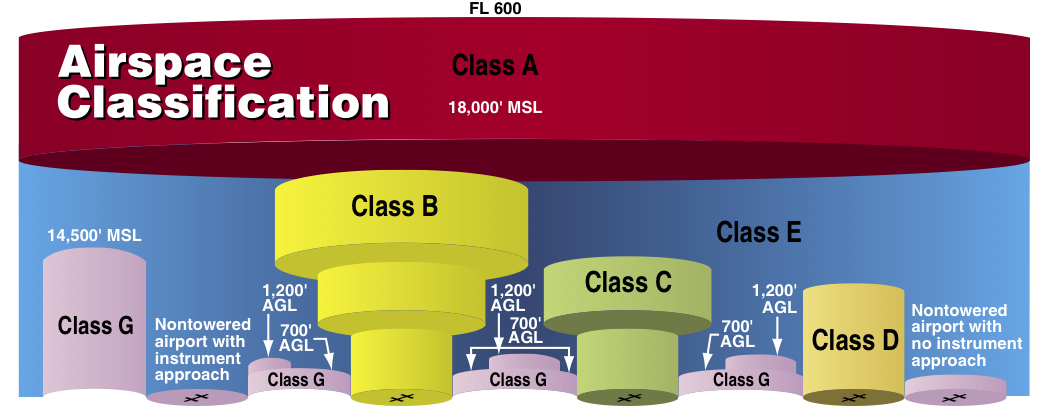 Airspace
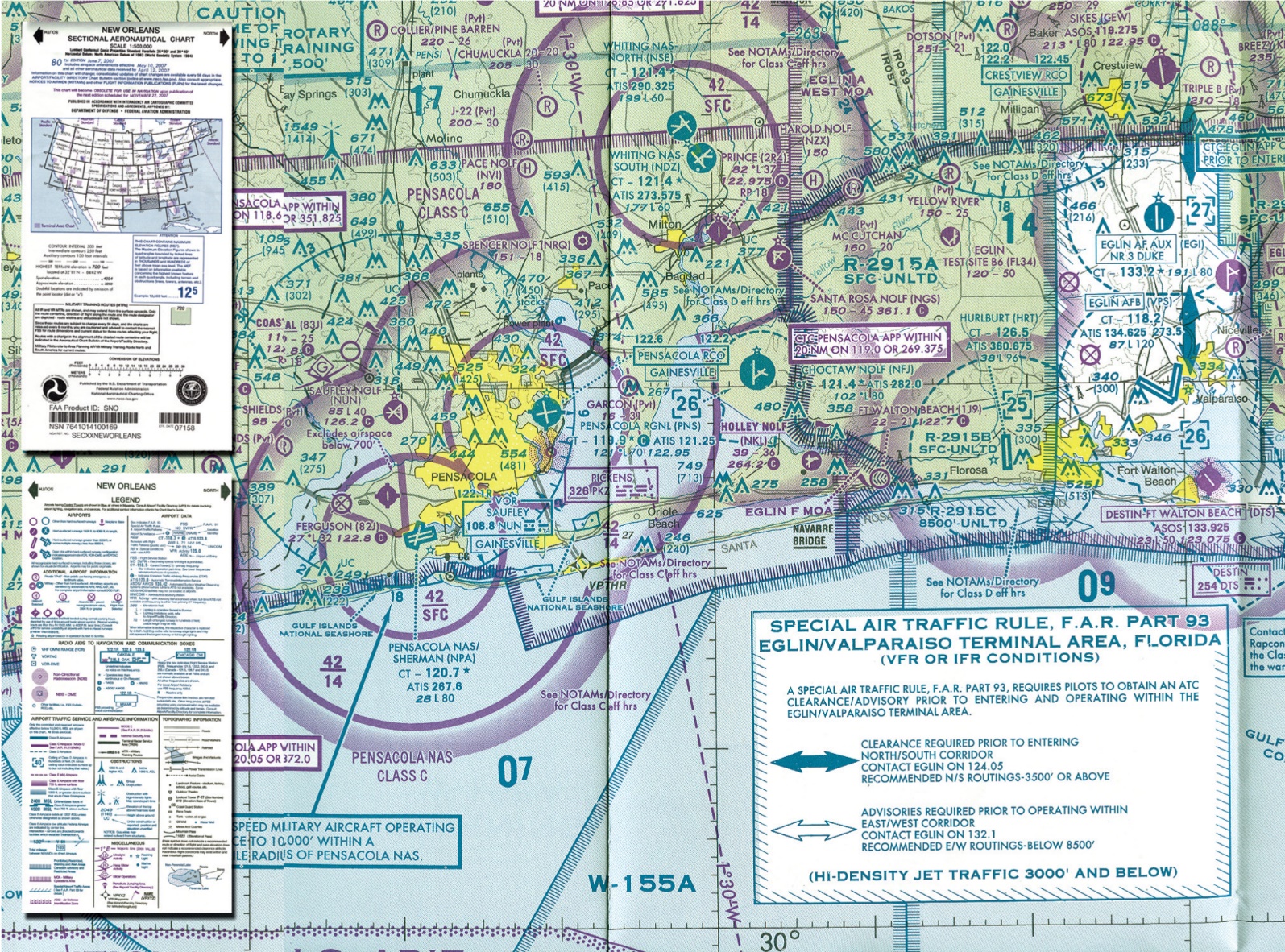 Airports have a ring(s) around them designating the type of airspace around them

This may be different to the surrounding airspace outside of the ring at the same altitude
Airspace
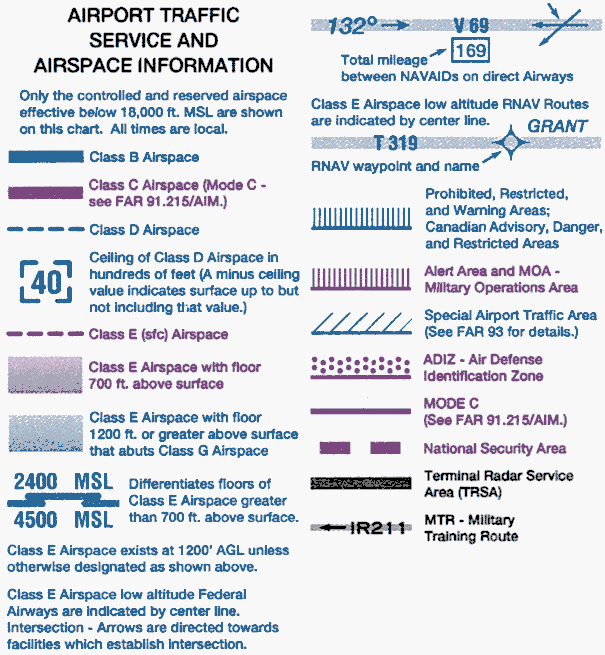 The type of airspace defined by the ring is determined both by color and style

These markings can also denote military or restricted airspace around certain areas
Airspace
Airspace is also different when flying over densely populated areas such as cities

These areas are shown in yellow on the VFR charts and may have distinct airspaces
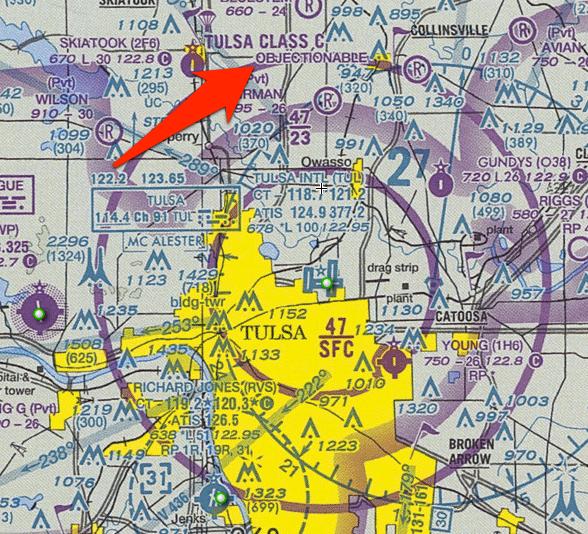 Airspace
Some airspace may have a different set of rules concerning navigation through it

This spaces is shown in white to define the area with special air traffic rules
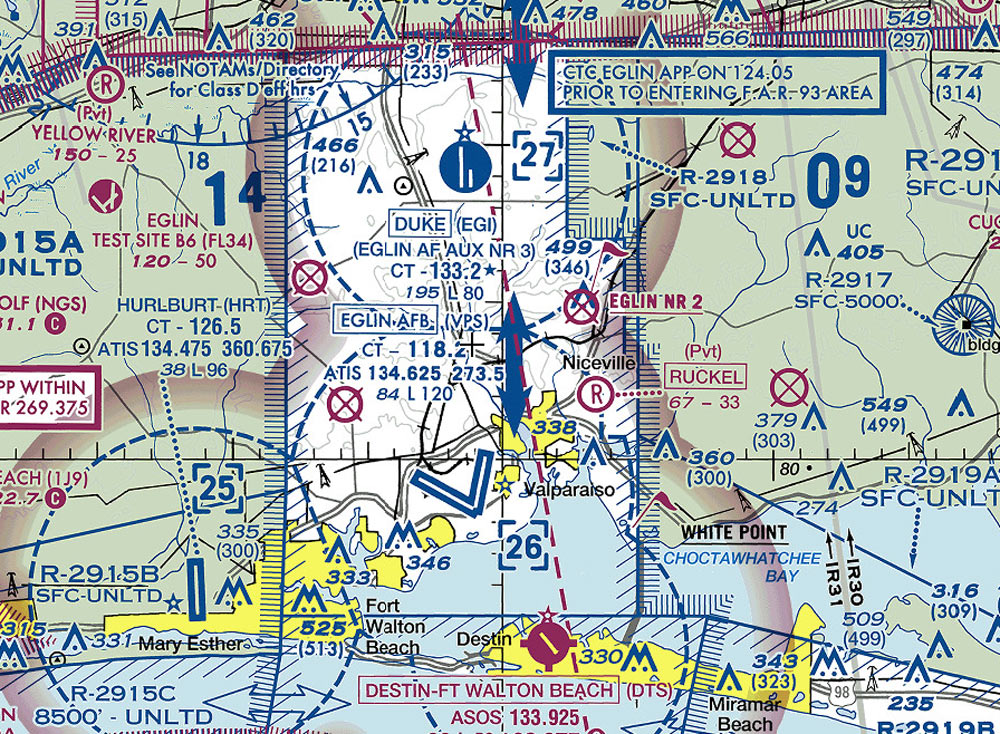 Airspace
The ceiling and floor of an airspace correspond to the top and bottom numbers in the picture respectively

There may not be numbers, but other designations, such as ‘surface level’ or to another airspace value
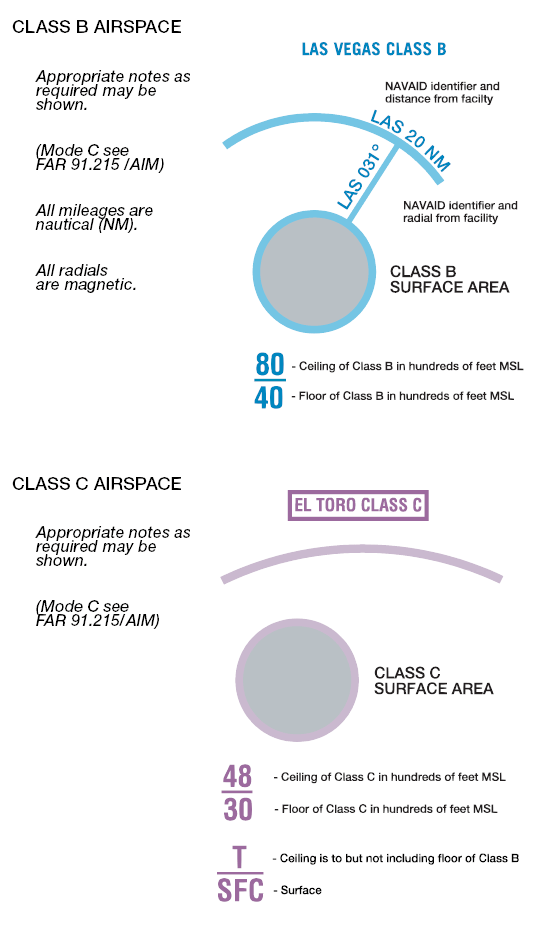 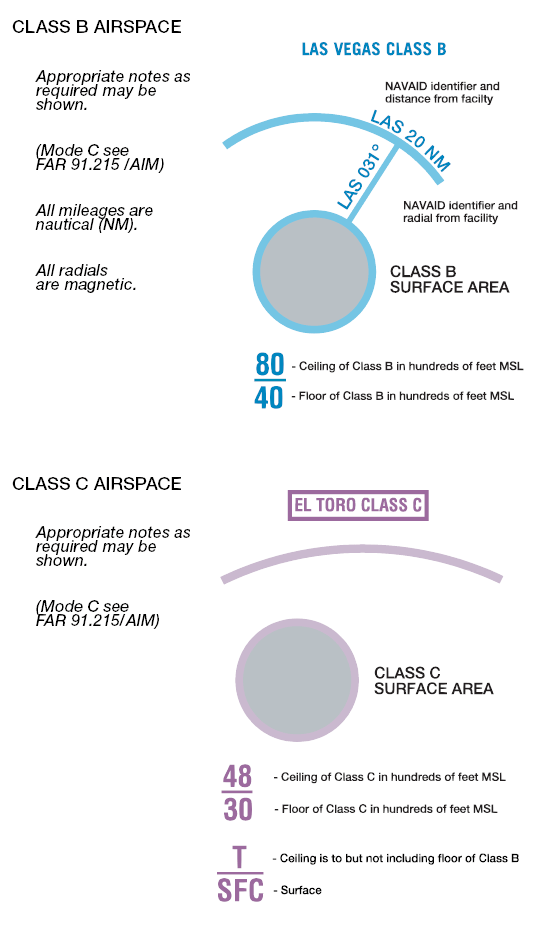